Alternating Flow Process Diagram for PowerPoint
1
3
Lorem Ipsum
Lorem Ipsum
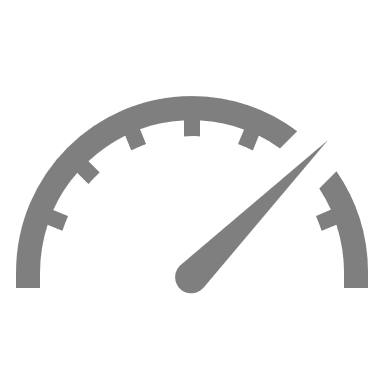 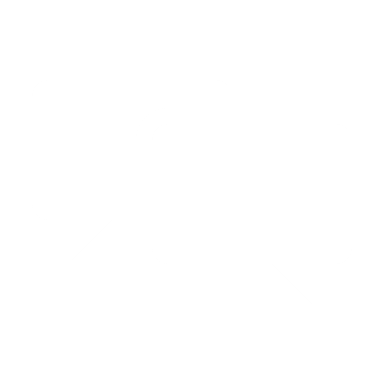 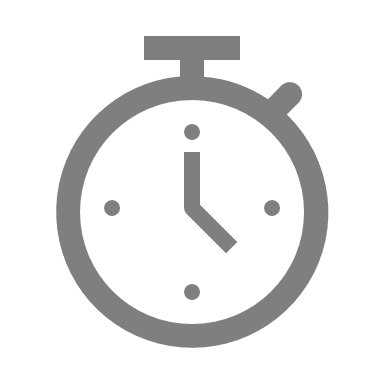 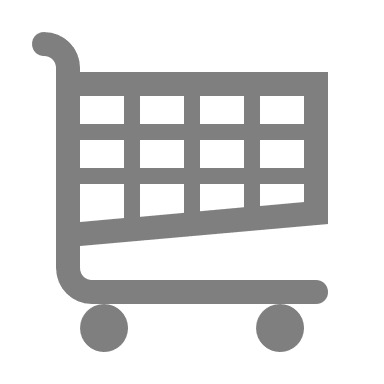 2
4
Lorem Ipsum
Lorem Ipsum
[Speaker Notes: © Copyright PresentationGO.com – The free PowerPoint template library]
Alternating Flow Process Diagram for PowerPoint
1
3
Lorem Ipsum
Lorem Ipsum
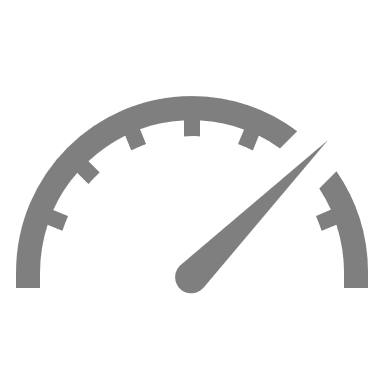 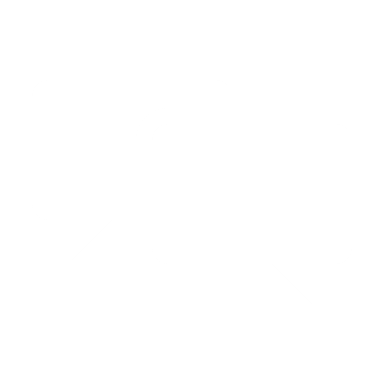 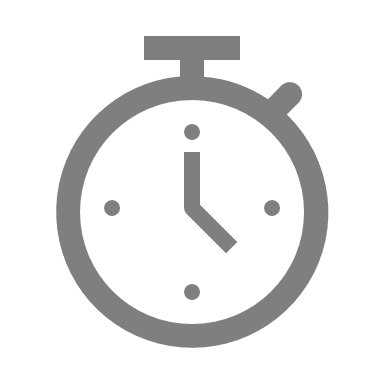 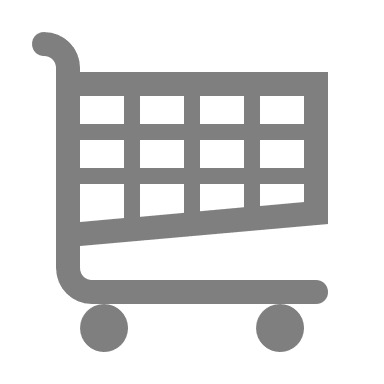 2
4
Lorem Ipsum
Lorem Ipsum
[Speaker Notes: © Copyright PresentationGO.com – The free PowerPoint template library]
[Speaker Notes: © Copyright PresentationGO.com – The free PowerPoint template library]